CS10 : The Beauty and Joy of ComputingLecture #5Programming Paradigms
2012-06-25
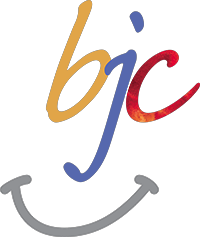 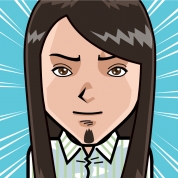 UC Berkeley EECSSummer InstructorBen Chun
Turing Turns 100
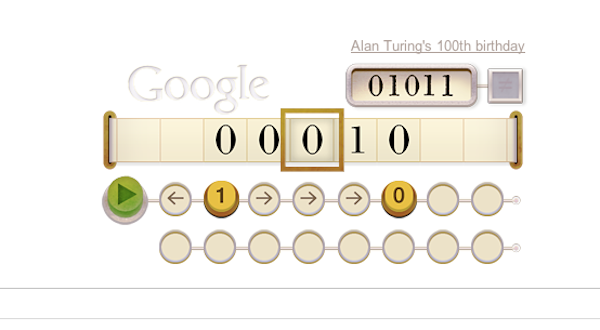 If you visited google.com on Saturday, you saw a tribute to this founding father of computer science who broke the German Enigma code during WW2.
en.wikipedia.org/wiki/Alan_Turing
Programming Paradigms Overview
What paradigm is that language? 
Most are hybrids!
Four Primary Paradigms
Functional
Imperative
Object-Oriented
OOP Example: Skecthpad 
Declarative
Turing Completeness
Summary
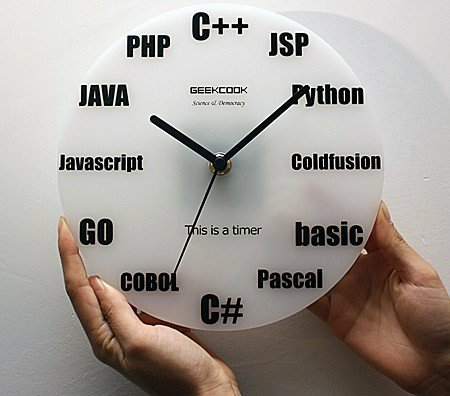 en.wikipedia.org/wiki/Programming_paradigm
What are Programming Paradigms?
“The concepts and abstractions used to represent the elements of a program (e.g., objects, functions, variables, constraints, etc.) and the steps that compose a computation (assignation, evaluation, continuations, data flows, etc.).”
Or, a way toclassify the styleof programming.
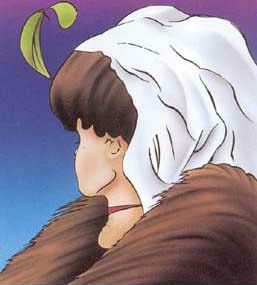 byob.berkeley.edu
Of 4 paradigms, how many can BYOB be?
1 (functional)
1 (not functional)
2
3
4
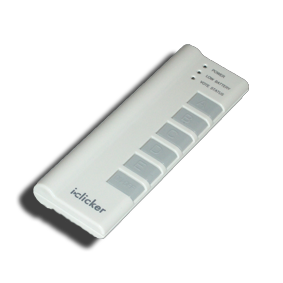 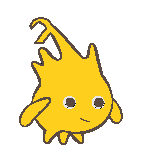 [Speaker Notes: e) 4]
Most Languages Are Hybrids
This makes it hard to teach paradigms, because most languages can express several
Called “Multi-paradigm” languages
Scratch & BYOB too!
It’s like giving someone a juice drink (with many fruits in it) and asking to taste just one fruit!
en.wikipedia.org/wiki/Functional_programming
Functional Programming (review)
Computation is the evaluation of functions
Plugging pipes together
Each pipe, or function, has exactly 1 output
Functions can be input!
Features
No state
E.g., variable assignments 
No mutation 
E.g., changing variable values 
No side effects
Examples (not all pure)
Scheme, Scratch, BYOB
f(x)=(x+3)* x
+
x
x
x 3
f
*
en.wikipedia.org/wiki/Imperative_programming
Imperative Programming
“Sequential” Programming
Computation a series of steps
Assignment allowed
Setting variables
Mutation allowed
Changing variables
Like writing a recipe
Procedure f(x):
ans = x
ans =    ans
ans = (x+3) * ans
return ans
Examples (not all pure)
Pascal, C
f(x)=(x+3)* x
en.wikipedia.org/wiki/Object-oriented_programming
Object-Oriented Programming (OOP)
Objects are data structures  
With methods you ask of them
These are the behaviors
With local state, to store info
These are the attributes
Classes & Instances
Instance an example of class
E.g., Fluffy is instance of Dog
Inheritance saves code
Hierarchical classes
e.g., singer is a special case of musician, musician is a special case of person
Examples (not all pure)
Java, C++
www3.ntu.edu.sg/home/ehchua/programming/java/images/OOP-Objects.gif
en.wikipedia.org/wiki/Sketchpad
OOP Example : SketchPad
Dr. Ivan Sutherland
“Father of Computer Graphics”
1988 Turing Award (“Nobel prize” for CS)
Wrote Sketchpad for his foundational 1963 thesis 
The most impressive software ever written
It was the first:
Object-oriented system
Graphical user interface
non-procedural language
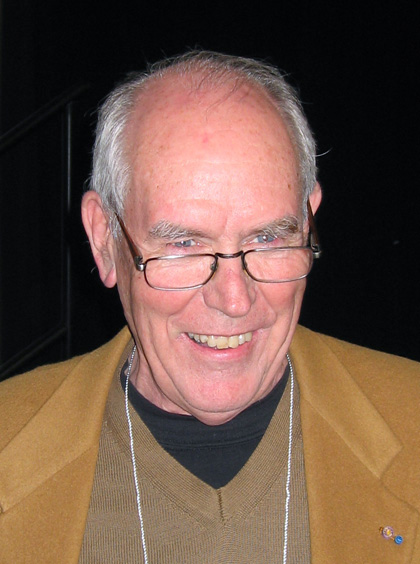 Spent the pastfew years doingresearch @ Berkeleyin EECS dept!
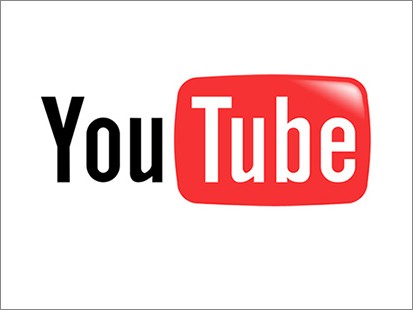 OOP in BYOB
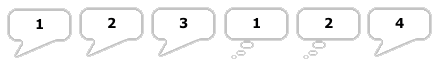 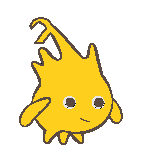 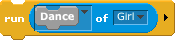 en.wikipedia.org/wiki/Declarative_programming
Declarative Programming
Express what computation desired without specifying how it carries it out
Often a series of assertions and queries
Feels like magic!
Sub-categories
Logic
Constraint
We saw in Sketchpad!
Example: Prolog
Anders Hejlsberg“The Future of C#” @ PDC2008channel9.msdn.com/pdc2008/TL16/
mitpress.mit.edu/sicp/full-text/sicp/book/node90.html
Declarative Programming Example
Five schoolgirls sat for an examination. Their parents – so they thought – showed an undue degree of interest in the result.  They therefore agreed that, in writing home about the examination, each girl should make one true statement and one untrue one. The following are the relevant passages from their letters:
Betty
Kitty was 2nd
I was 3rd
Ethel
I was on top
Joan was 2nd
Joan
I was 3rd
Ethel was last
Kitty
I came out 2nd
Mary was only 4th
Mary
I was 4th
Betty was 1st
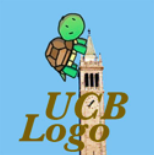 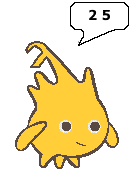 Of 4 paradigms, what’s the most powerful?
Functional
Imperative
OOP
Declarative
All equally powerful
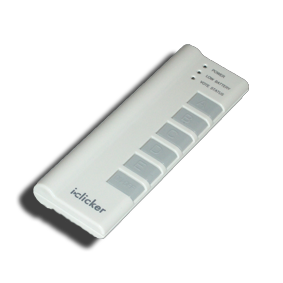 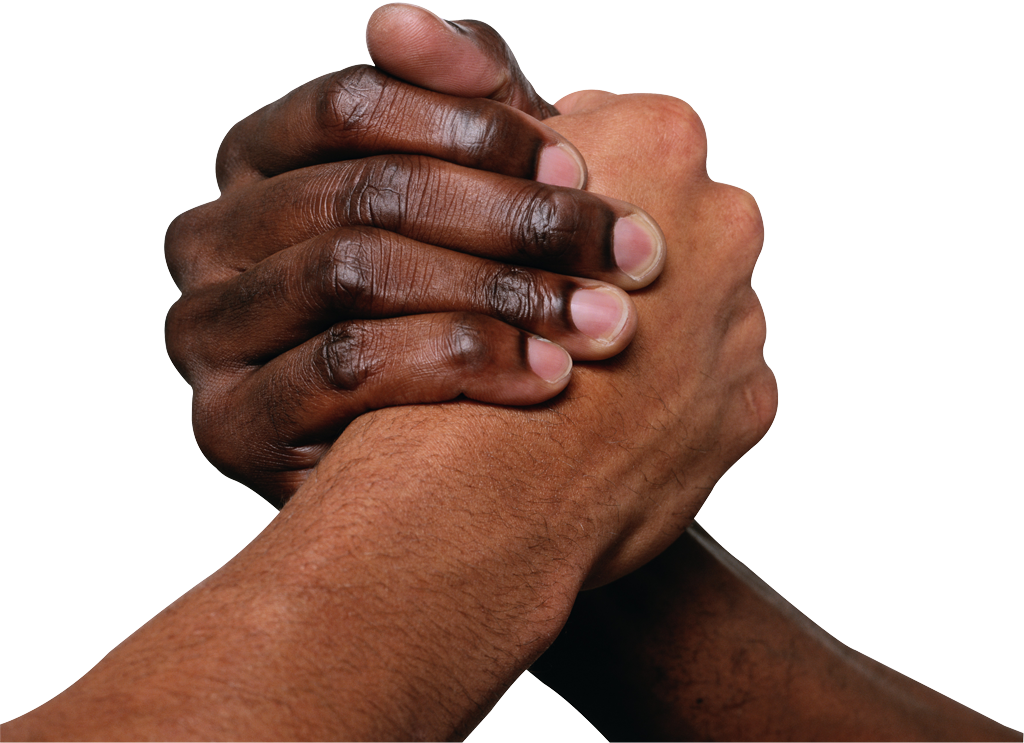 en.wikipedia.org/wiki/Turing_completenessironphoenix.org/tril/tm/
Turing Completeness
A Turing Machine has an infinite tape of 1s and 0s and instructions that say whether to move the tape left, right, read, or write it
Can simulate any computer algorithm!
A Universal Turing Machine is one that can simulate a Turing machine on any input
A language is considered Turing Complete if it can simulate a Universal Turing Machine
A way to decide that one programming language or paradigm is just as powerful as another
Turing Machine by Tom Dunne
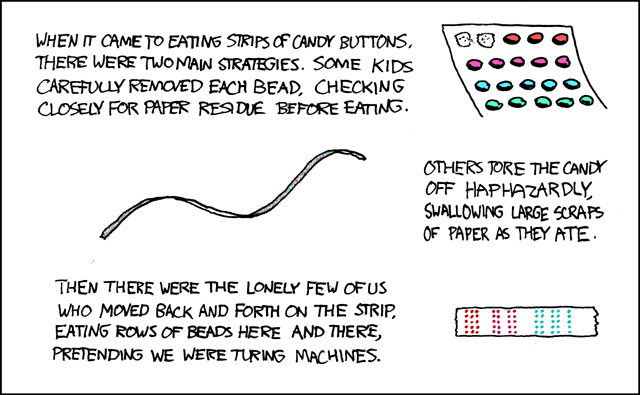 Xkcd comic “Candy Button Paper”
en.wikipedia.org/wiki/Programming_paradigm
Ways to Remember the Paradigms
Functional
Evaluate an expression and use the resulting value for something
Imperative	
First do this and next do that
Object-oriented
Send messages between objects to simulate the temporal evolution of a set of real world phenomena
Declarative
Answer a question via search for a solution
www.cs.aau.dk/~normark/prog3-03/html/notes/paradigms_themes-paradigm-overview-section.html
Summary
Each paradigm has its  unique benefits
If a language is Turing complete, it is equally powerful
Paradigms vary in efficiency, scalability, overhead, fun, “how” vs “what” to specify, etc.
Modern languages usually take the best from all
E.g., Scratch
Can be functional
Can be imperative
Can be object-oriented
Can be declarative